Wpływ gospodarstw rolnych 
Gminy Puck na jakość gleb,
wód śródlądowych i morskich 
- pestycydy
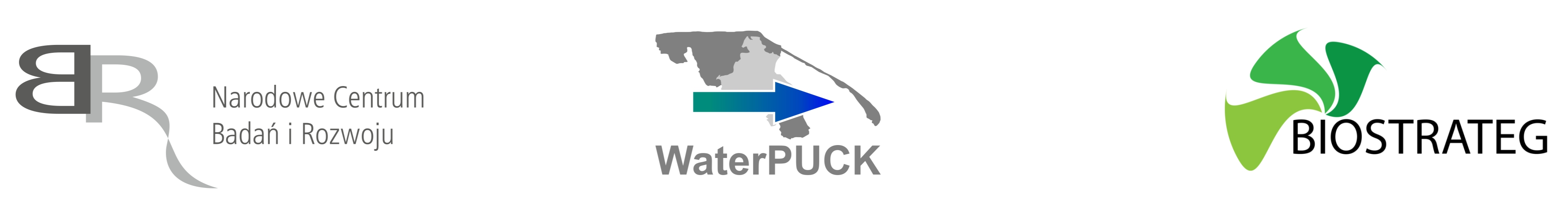 Modelowanie wpływu gospodarstw rolnych i struktur użytkowania terenu zlewni na przykładzie Gminy Puck na jakość wód lądowych i morskich zlokalizowanych w strefie przybrzeżnej Morza Bałtyckiego - Zintegrowany Serwis Informacyjno-Predykcyjny WaterPUCK
Katarzyna Galer-Tatarowicz,
Grażyna Pazikowska-Sapota, 
Grażyna Dembska
Lidia Dzierzbicka-Głowacka1

INSTYTUT MORSKI w GDAŃSKU
Zakład Ochrony Środowiska
1 INSTYTUT OCEANOLOGII POLSKIEJ AKADEMII NAUK
Pracownia Modelowania Procesów Ekohydrodynamicznych
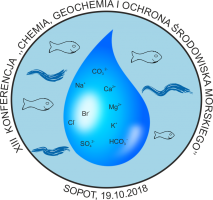 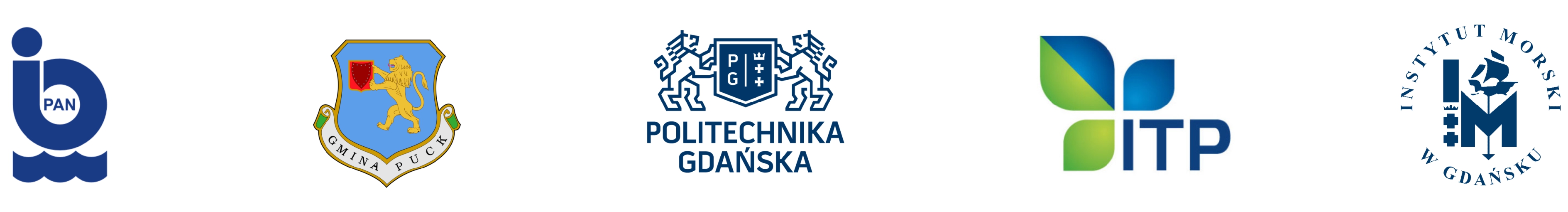 XIII Konferencja „Chemia, geochemia 
i ochrona środowiska morskiego”
 Sopot, 19.10.2018 r.
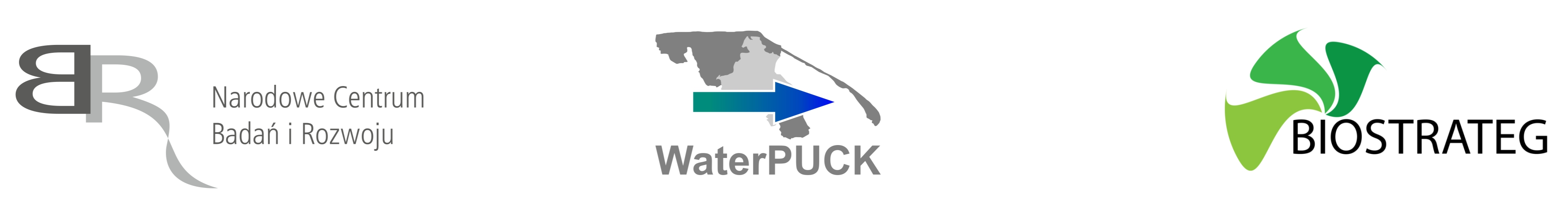 Czym są pestycydy?
Pestycyd: pestis (łac.) – szkodnik + cedeo (łac.) – zabijać , niszczyć

Pestycydy są sztucznie syntezowanymi substancjami chemicznymi albo ich mieszaninami, stosowanymi do unicestwiania szkodników, w tym owadów, grzybów, pleśni oraz chwastów. Powszechnie nazywa się je „środkami ochrony roślin”. Są zwykle klasyfikowane ze względu na zwalczane szkodniki, na przykład:

• Insektycydy – zwalczanie owadów,
• Herbicydy – zwalczanie chwastów,
• Fungicydy – zwalczanie grzybów.

Wspomniane grupy pestycydów zawierają ogromną liczbę składników aktywnych, preparatów i produktów. 

Pestycydy mogą być również dzielone ze względu na klasę substancji chemicznych jaką reprezentują, na przykład: fosforoorganiczne (OPP), chloroorganiczne (OCP), karbaminiany, neonikotynoidy.
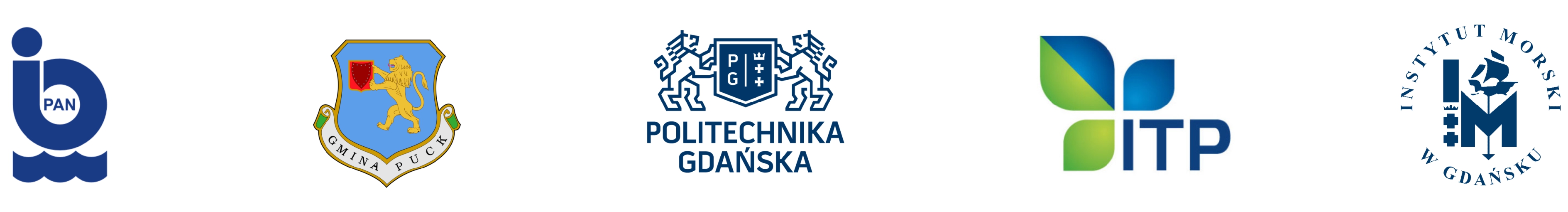 XIII Konferencja „Chemia, geochemia i ochrona środowiska morskiego”
 Sopot, 19.10.2018 r.
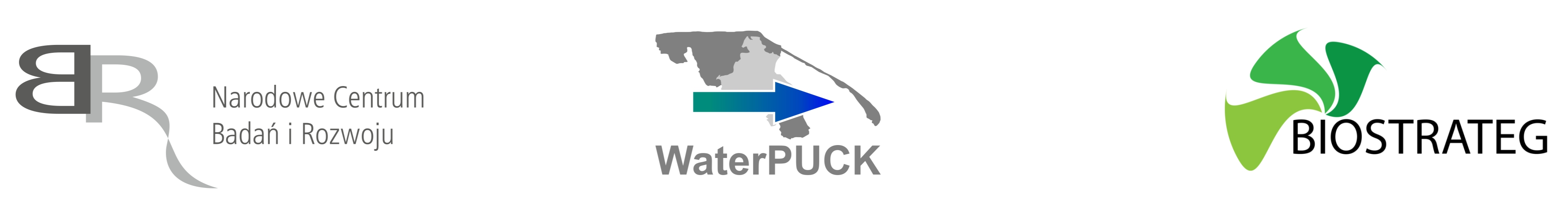 Czym są pestycydy?
Pestycydy są największą grupą zanieczyszczeń wprowadzanych do środowiska przez działanie człowieka.

Zużycie pestycydów jest nadal wysokie 
     (420 000 t w Europie i ok. 85  000 t w Polsce w 2016 r.).

Ogólnym trendem jest dziś stosowanie biodegradowalnych, mniej trwałych i mniej toksycznych związków.
XIII Konferencja „Chemia, geochemia i ochrona środowiska morskiego”
 Sopot, 19.10.2018 r.
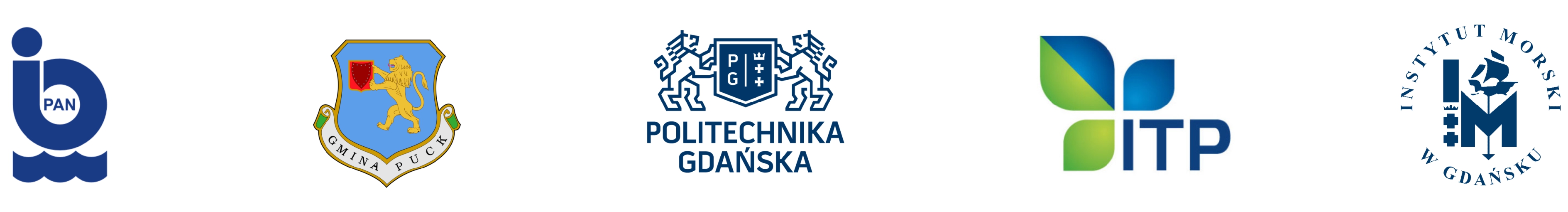 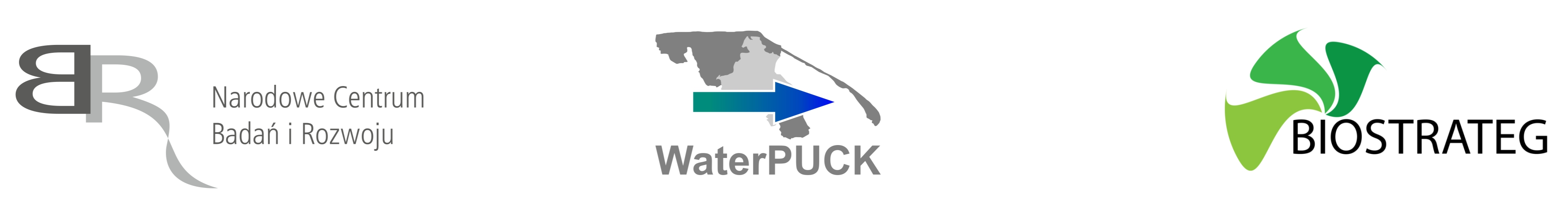 Źródła zanieczyszczeń
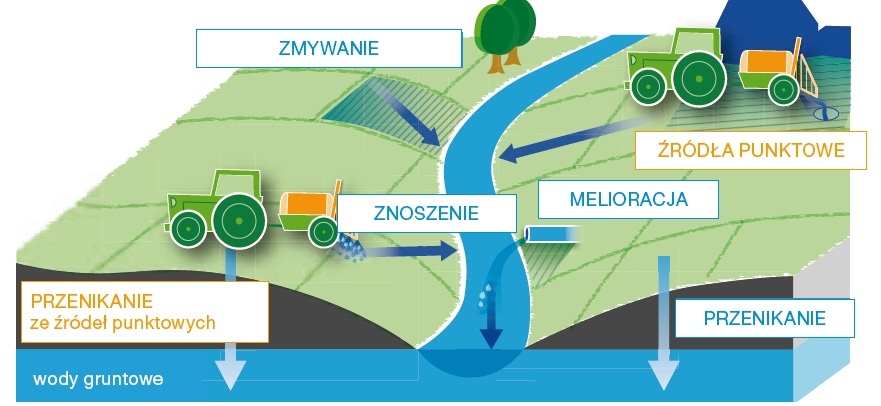 Źródło: BASF Product Stewardship; www.topps-life.org
XIII Konferencja „Chemia, geochemia i ochrona środowiska morskiego”
 Sopot, 19.10.2018 r.
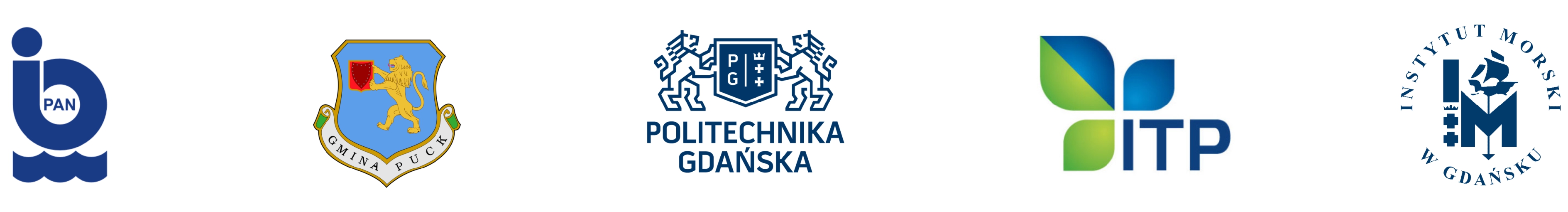 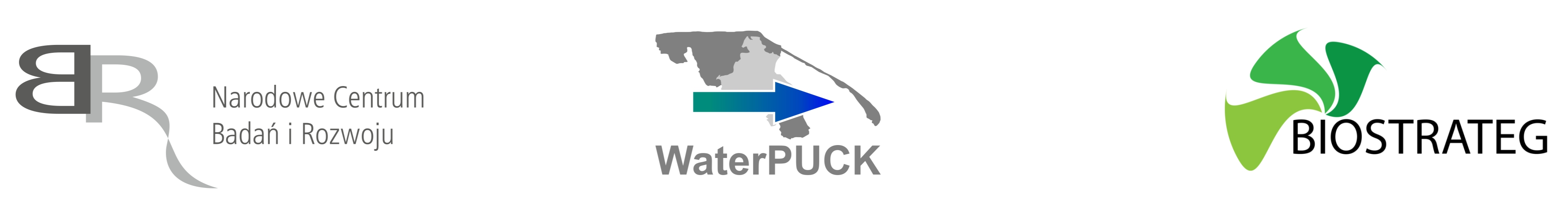 Pobieranie próbek
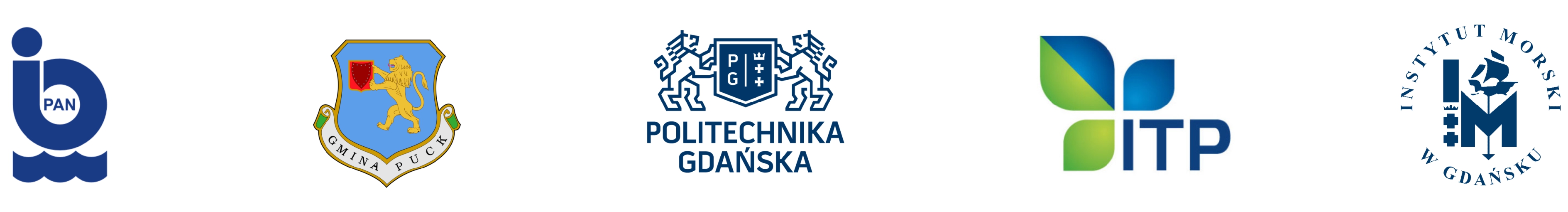 Sopot, 19.10.2018 r.
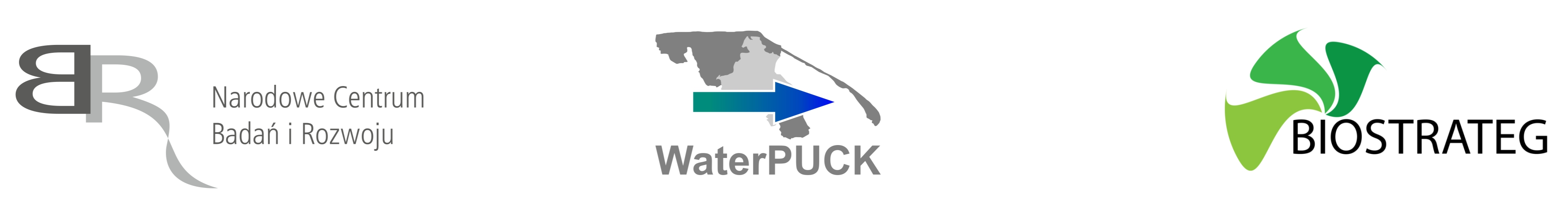 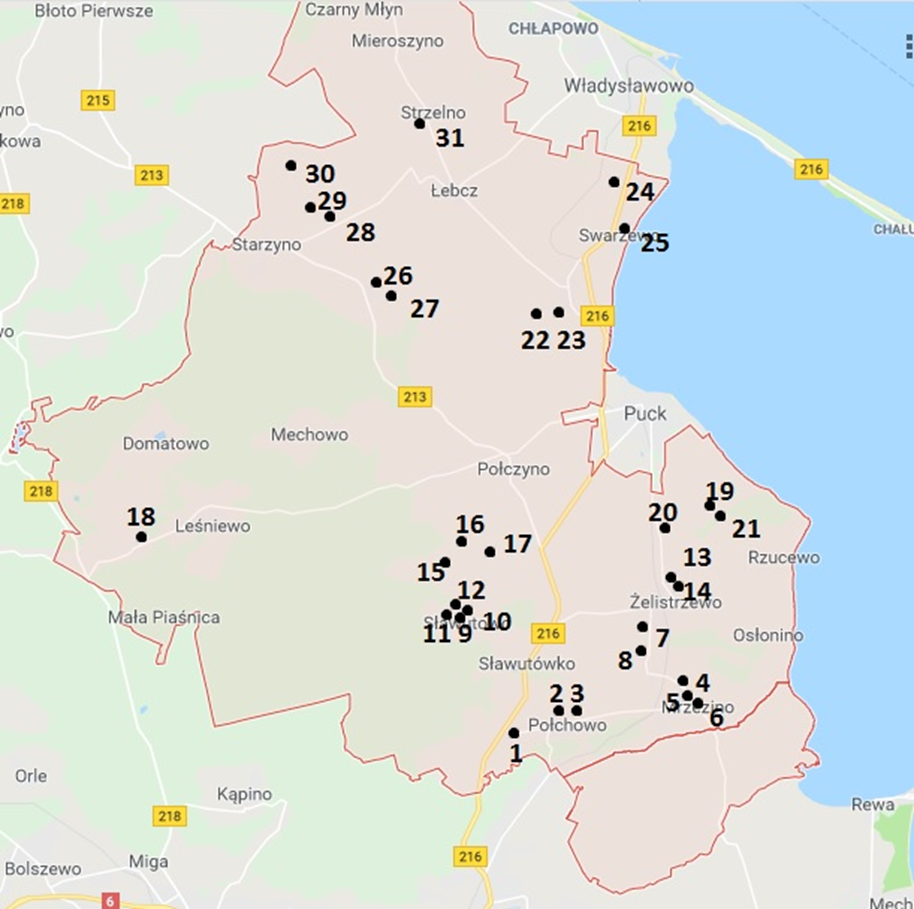 XIII Konferencja „Chemia, geochemia i ochrona środowisk morskiego”
 Sopot, 19.10.2018 r.
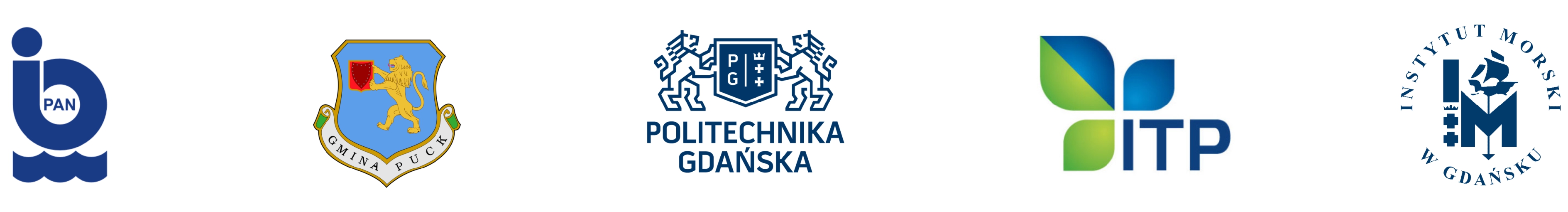 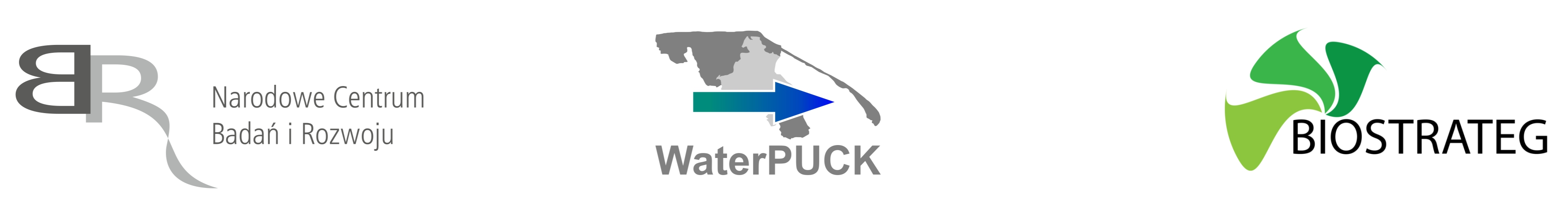 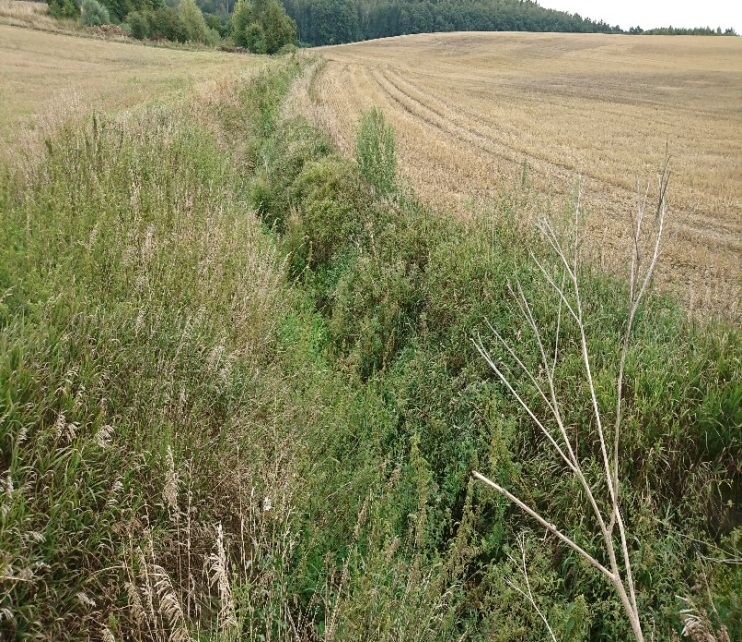 Gleba

Woda z rowów melioracyjnych
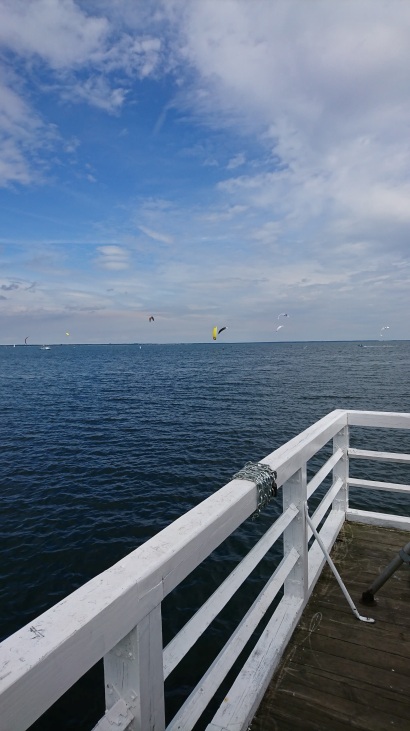 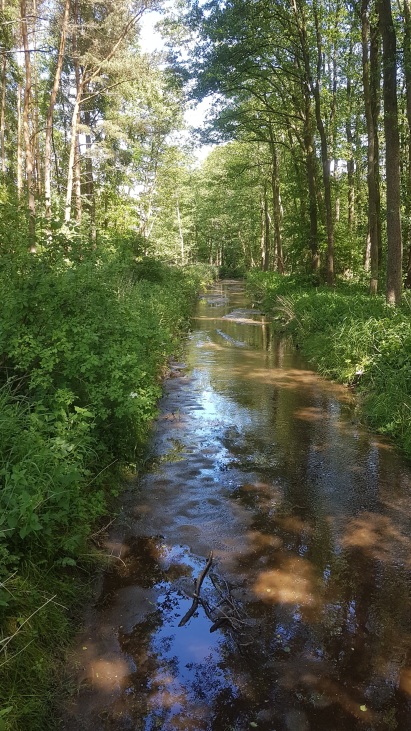 Woda z rzek

Woda z Zatoki Puckiej

Woda podziemna
XIII Konferencja „Chemia, geochemia i ochrona środowiska morskiego”
 Sopot, 19.10.2018 r.
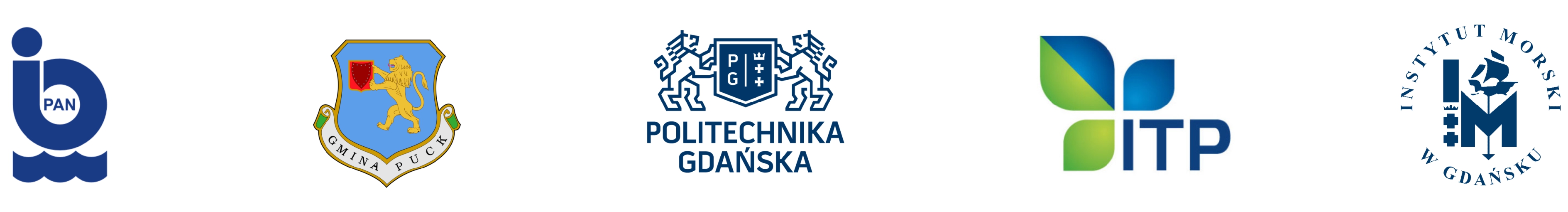 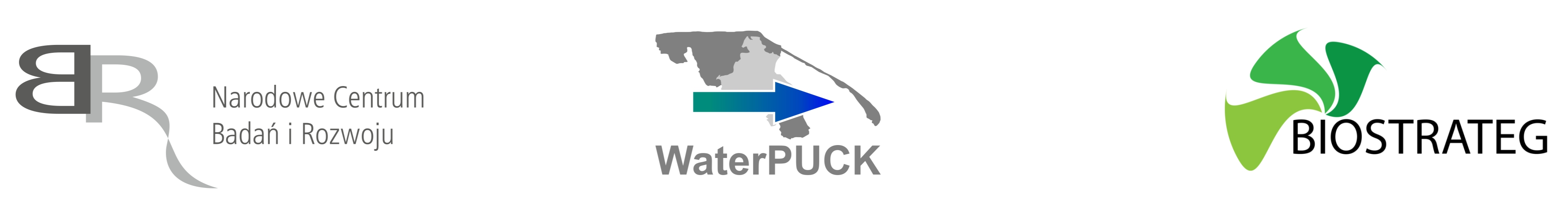 Obszary do monitoringu pestycydów wybrano w  oparciu o informacje od rolników na podstawie:
deklaracji stosowania określonych  preparatów, 
rodzaju upraw
położenia pól uprawnych w stosunku do cieków wodnych.
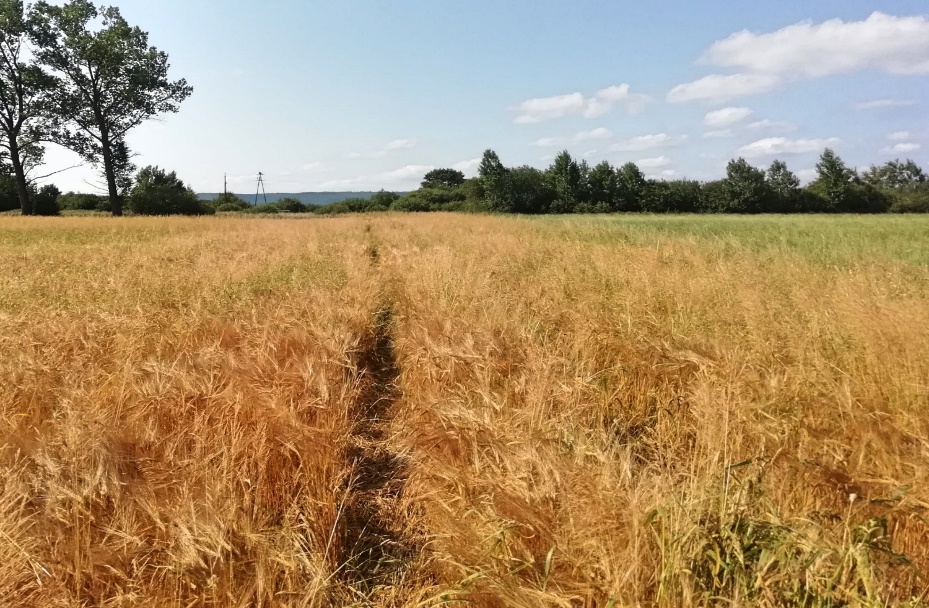 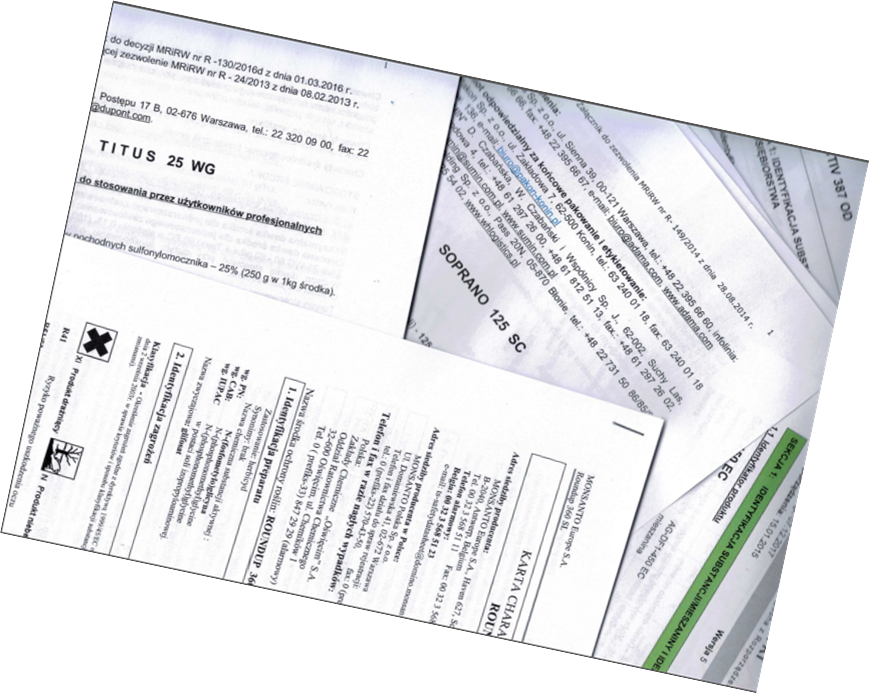 Jednocześnie uwzględniając informacje zamieszczone w kartach charakterystyk deklarowanych środków chemicznych, ustalono listę substancji aktywnych o podwyższonym prawdopodobieństwie pojawienia się ich pozostałości w środowisku.
XIII Konferencja „Chemia, geochemia i ochrona środowiska morskiego”
 Sopot, 19.10.2018 r.
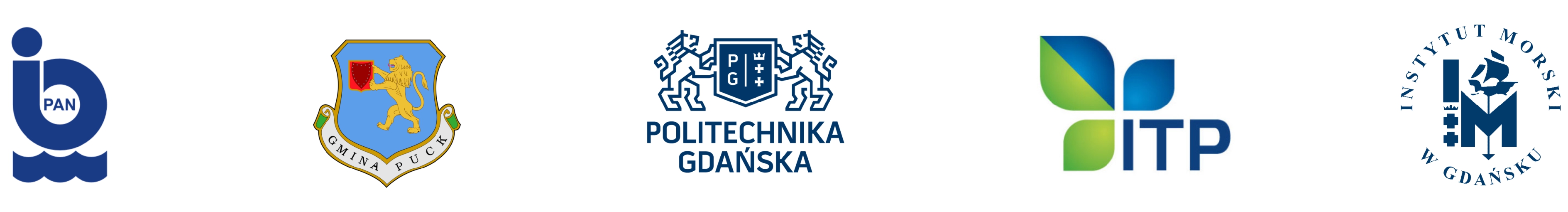 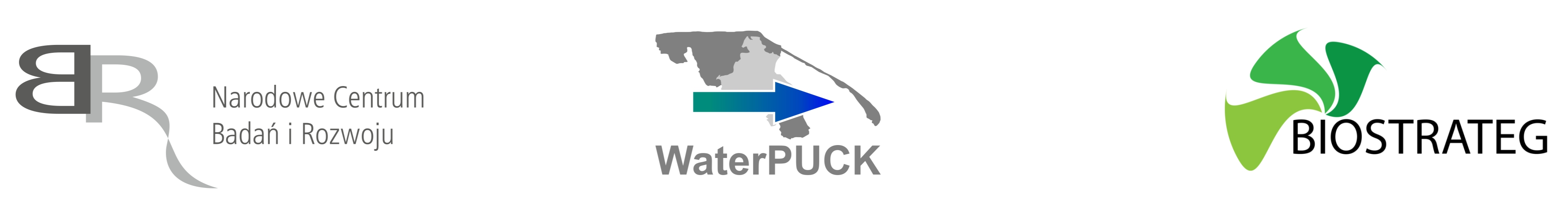 W obrocie do 28.02.2015, do stosowania do 28.02.2016
W obrocie do 06.2017, do stosowania do 03.06.2018
XIII Konferencja „Chemia, geochemia i ochrona środowisk morskiego”
 Sopot, 19.10.2018 r.
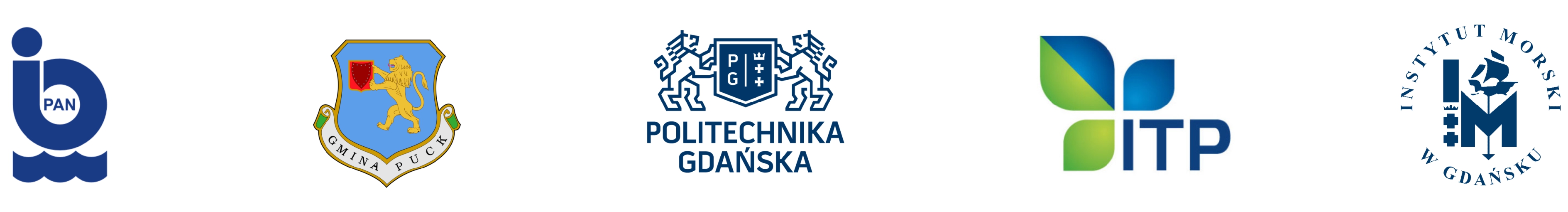 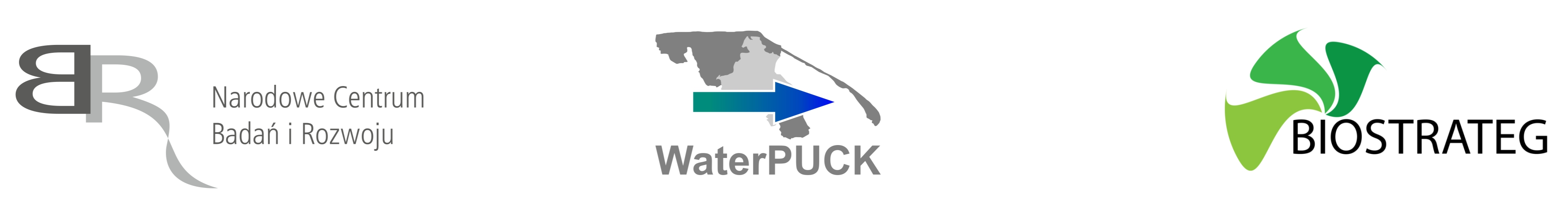 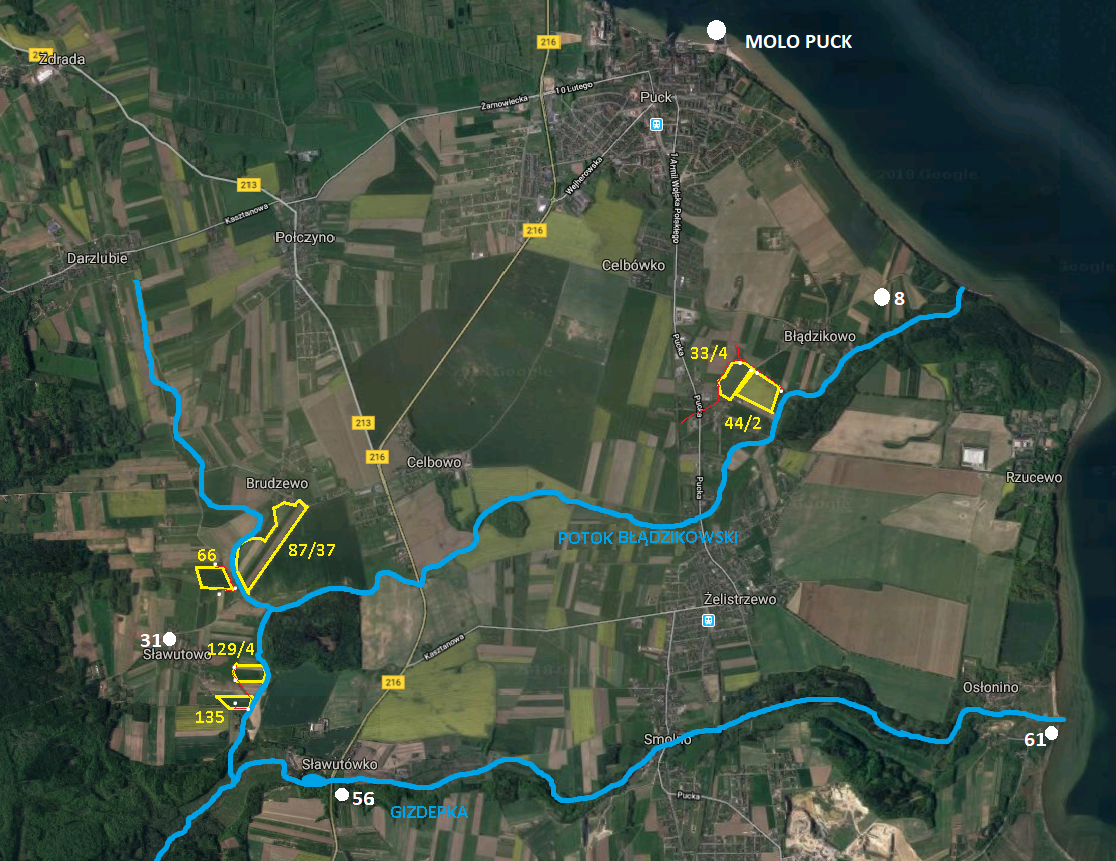 XIII Konferencja „Chemia, geochemia i ochrona środowiska morskiego”
 Sopot, 19.10.2018 r.
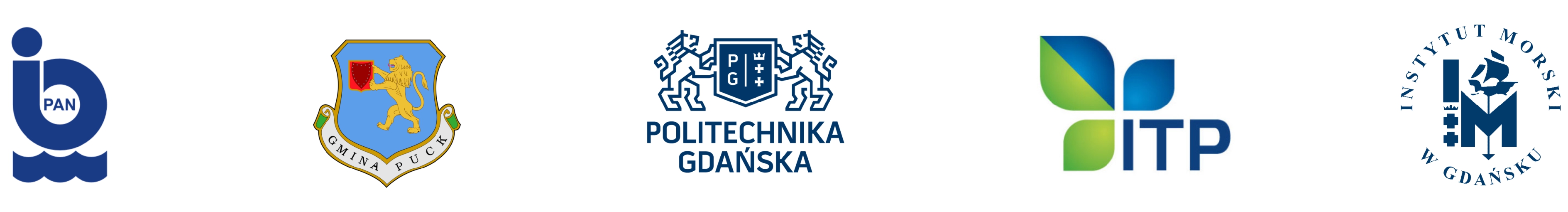 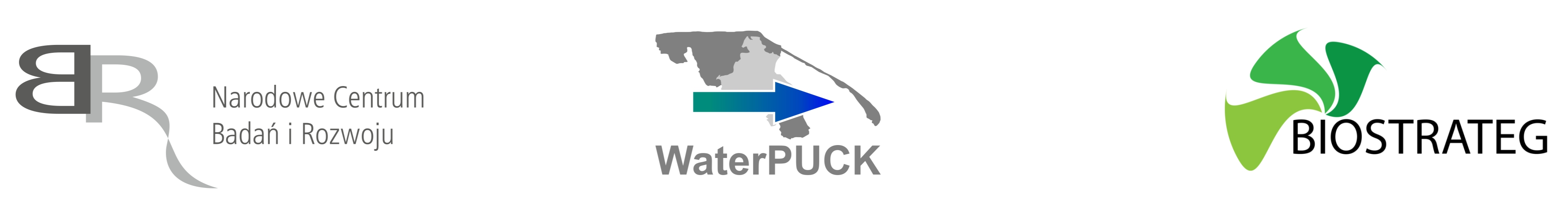 Analizy
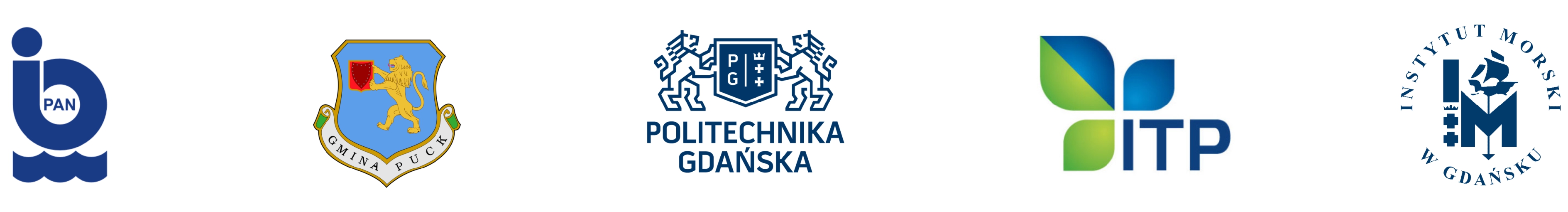 Sopot, 19.10.2018 r.
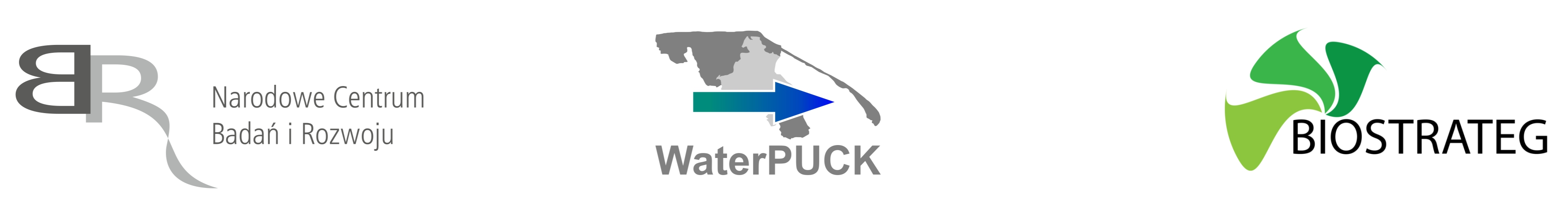 „Screening” pestycydów w wodzie i ziemi 
(GC-MS)
2,4,5-T-Methylester, 2,4-D-Methylester, Acetochlor, Aklonifen, Akrynatryna, Alachlor, Aldryna, Aldryna + Dieldryna, Alletryna, Amidithion, Antrachinon, Atrazyna, Azakonazol, Azynofos etylowy, Azynofos metylowy, Azoksystrobina, Benfluralin, Benoxacor, Benzoylprop-ethyl, Bifenox, Binapacryl, Bifentryna, Bitertanol, Boskalid, Bromofenvinphos, Bromocyclen, Bromofos metylowy, Bromofos etylowy, Bromopropylat, Buprofezyna, Butachlor, Butamifos, Butralin, Kadusafos, Kaptafol, Kaptan, Karbofenotion, Carbophenothion-methyl, Carfentrazone-ethyl, Chinometionat, Chlorbenzyd, Chlordane (total), alfa-Chlordan, Chlordane, oxy-, gamma/trans-Chlordan, Chlordecon, Chlorethoksyfos, Chlorfenapyr, Chlorfenprop-methyl, Chlorfenson, Chlorfenwinfos, Chloridazon, Chlormephos, Chlorobenzylat, Chloroneb, Chloropropylat, Chlorotalonil, Chlorpiryfos etylowy, Chlorpiryfos metylowy, Chlorthal-dimethyl, Chlorotion, Chlortiofos, Chlozolinate, Cinidon-ethyl, Clodinafoppropargyl, Kumafos, Crotoxyphos, Cyjanofenfos, Cyanophos, Cyflutryna, lambdaCyhalotryna, Cypermetryna, Cyphenothrin, Cyprokonazol, DDD-o,p, DDE-o,p, DDT (p,p'-DDT +o,p'-DDT+p,p'-DDE+p,p'-TDE), Deltametryna, Dialifos, Di-allate, Diazynon, 4,4- Dibromobenzophenone, Dicapthon, Dichlobenil, Dichlofention, Dichlofluanid, Dichloran, Dichlorfos, Diclofop-methyl, Dikofol (suma), Dikofol, o,p-, Dikofol, p,p-, Dicrotophos, Dieldryna, Dienochlor, Difenokonazol, Diflufenican, Dimefox, Dimetachlor, Dimethipine, Dimetoat, Dimetomorf, Dinikonazol, Dinitramine, Dinobuton, Disulfoton, Disulfoton, sulfon, Ditalimfos, Edifenphos, Endosulfan (suma izomerów), alfa-Endosulfan, Siarczan endosulfanu, beta-Endosulfan, Endryna, Ketoendrin-delta, EPN, Epoksykonazol, Etaconazole, Ethalfluralin, Etion, Ethiprol, Etofumesat, Etoprofos, Etridiazole, Etrimfos, Famophos, Famoksadon, Fenamidon, Fenamifos suma izomerów, Fenarimol, Fenbukonazol, Fenchlorazole, Fenchlorofos, Fenfluthrine, Fenheksamid, Fenitrotion, Fenoxaprop-ethyl, Fenpiclonil, Fenpropatryna, Fenpropimorf, Fenson, Fensulfotion, Fewalerat (wszystkie izomery), Fenwalerat, Fenvalerate (RS-/SR-Isomere), Fipronil, Fipronil, disulfinyl, Fipronil+Sulfonmetab. MB46136 (Sum), Fipronil sulfid, Fipronil sulfon, Flamprop-isopropyl, Flamprop-methyl, Flonikamid, Fluazifop-butyl, Fluazinam, Fluchloralina, Flucytrynat, Flufenoksuron, Flumethrine, Flumetralin, Flupikolid, Fluorodifen, Fluotrimazole, Fluchinkonazol, FLURENOLBUTYL, Flurochloridon, Flurtamone, Flusilazol, Folpet, Fonofos, Formotion, Genite, Halfenprox, Haloxyfop-Ethoxyethyl, Haloxyfop-methyl, HCH suma izomerów (bez lindan), alfa-HCH, beta-HCH, delta-HCH, epsilon-HCH, Lindan (gamma-HCH), Heptachlor, Heptachlor (sum), Heptachlor-cis-epoksyd, Heptachlor-trans-epoksyd, Heptenofos, Heksachlorobenzen (HCB), Heksakonazol, Indanofan, Indoksakarb, Jodofenfos, IoxynilOctanoate, Iprobenfos, Iprodion, Isazophos, Isobenzan, Isocarbofos, Izodryna, Izofenfos, Isofenphos-Methyl, Isomethiozin, Isopropalin, Isoxadifen-ethyl, Krezoksym-metylu, Lactofen, Leptophos, Lufenuron, Malaokson, Malation, Mekarbam, Mephosfolan, Merphos, metazachlor, Metakrifos, Metydation, Metoksychlor, Metolachlor, Metrafenon, Metribuzyn, Mevinfos, Mirex, Molinate, Myklobutanil, Nitralin, Nitrapyrin, Nitrofen, Nitrothal-isopropyl, Norflurazon, Nuarimol, Ometoat, Oxadiazon, Oxydemeton-methyl, Oksyfluorofen, Paklobutrazol, Paraoxon-ethyl, Paraokson metylowy, Paration, Paration metylu, Paration metylu/Paraokson metylu (suma), PCB IUPAC 101, PCB 118, PCB 138, PCB 153, PCB 180, PCB 28, PCB 52, Penkonazol, Pendimetalina, Pentachloranisol, Pentachloraniline, Pentachlorobenzen, Pentachlorothioanisole, Permetryna, Pertan, Phenkapton, Phenothrin, Fentoat, Fosalon, Phosfolane, Fosmet, Picolinafen, Pikoksystrobina, Piperophos, Pirymifos metylowy, Pirymifos metylu, Plifenate, Praletryna, Procymidon, Profenfos, Profluralina, Propachlor, Propanil, Propazyna, Propetamfos, Propikonazol, Propyzamid, Protiofos, Prothoat, Pyraclofos, Pyraflufen-ethyl, Pirazofos, Pyretryny, Pirydaben, Pyridaphenthion, Pyrifenox, Pirimithate, Chinalofos, Chinoksyfen, Kwintocen, Quintozene (sum), Chizalofop etylowy, Resmetryna, S 421 (Octachlordipropylether), Spiromesifen, Sulfotep, Sulprofos, Swep, tau-Fluwalinat, Tebupirimfos, Technazen, Teflutryna, Temephos, Terbufos, Tetrachlorwinfos, Tetrakonazol, Tetradifon, Tetrametryna, Tetrasul, Tolklofos metylu, Tolilofluanid, Toxaphene Parlar 26, Toxaphene Parlar 50, Toxaphene Parlar 62, Transfluthrin, Triadimefon, Triadimenol, Triadimenol/Triadimefon (sum), Trialat, Triamiphos, Triazofos, Tribufos, Trichloronat, Tridiphane , Trifloksystrobina, Trifluralina, Vamidothion, Winklozolina,
ok. 330 związków
LOQ 
<0,015-0,15 mg kg-1
<0,03-0,1 µg dm-3
XIII Konferencja „Chemia, geochemia i ochrona środowiska morskiego”
 Sopot, 19.10.2018 r.
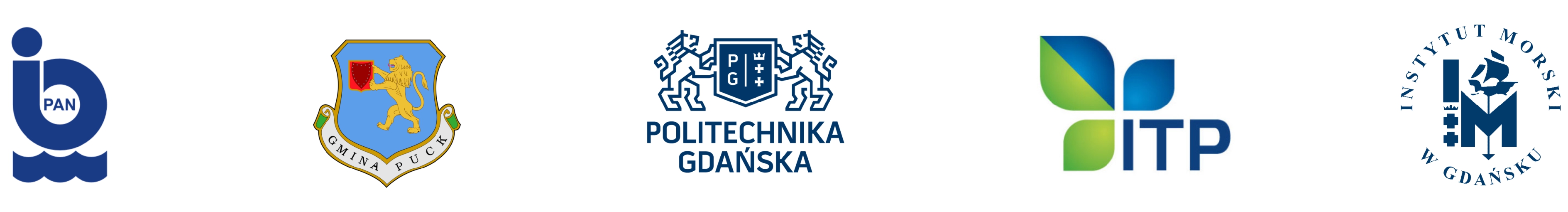 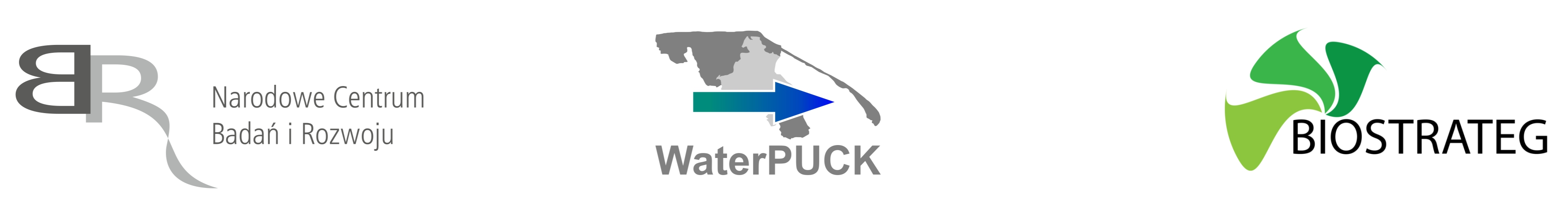 Glifosat  (ROUNDUP) w wodzie i ziemi 
(GC-MS-MS)

		Herbicyd
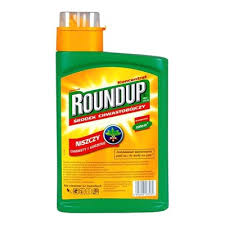 Glifosat zalicza się do herbicydów fosfonianowych.
 Jest stosowany od prawie 40 lat.
W grudniu 2017 roku uzyskał dopuszczenie do stosowania na kolejnych 5 lat.
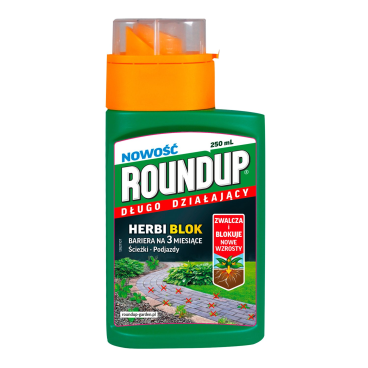 Glifosat  
LOQ <0,05 mg kg-1 ; <0,02µg dm-3

Kwas aminometylofosfonowy (AMPA)
LOQ <0,05 mg kg-1; <0,02µg dm-3
XIII Konferencja „Chemia, geochemia i ochrona środowiska morskiego”
 Sopot, 19.10.2018 r.
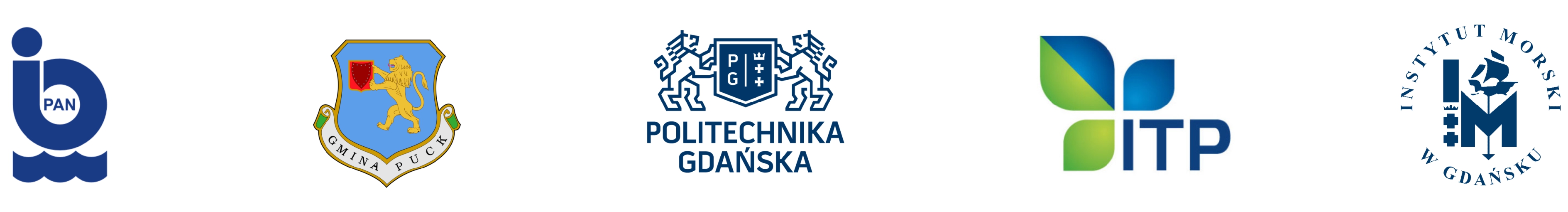 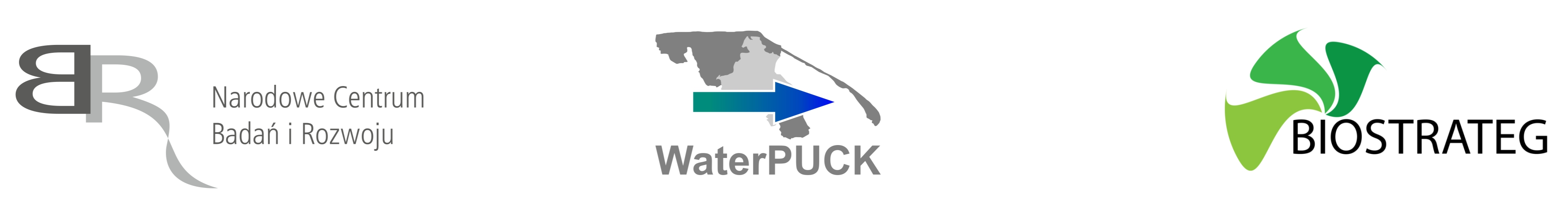 Wyniki
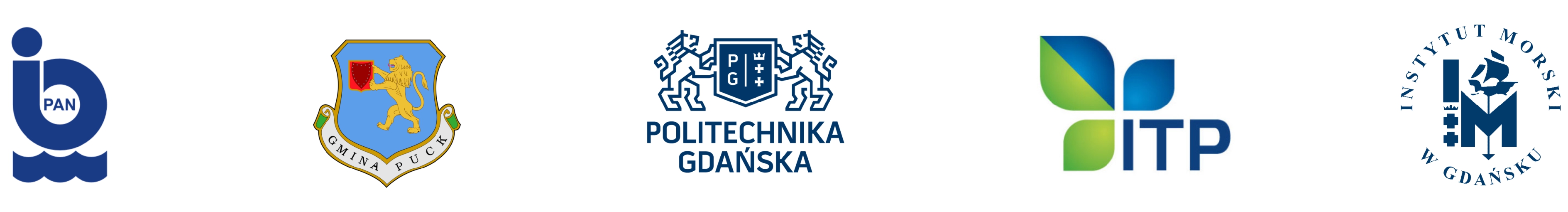 Sopot, 19.10.2018 r.
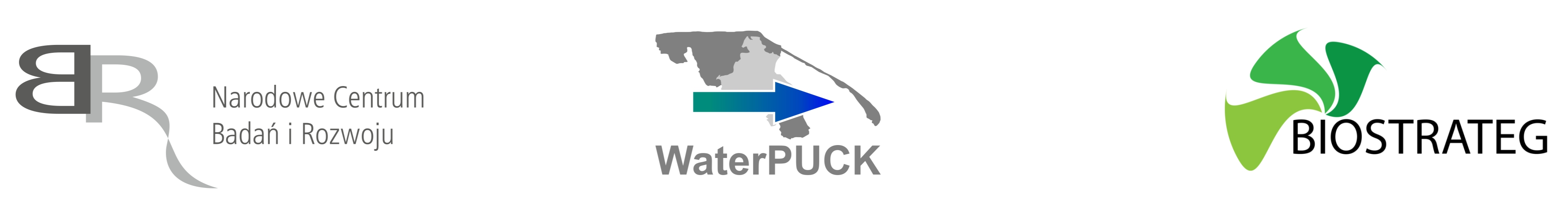 GLEBA
27.03.2018 ; 22.06.2018; 11.07.2018  	        <LOQ
Działka 12-66
Jęczmień jary
Herbicyd – Glifosat / AMPA
27.03.2018    AMPA     0,11 mg kg-1
22.06.2018   AMPA     0,2 mg kg-1
11.07.2018   Glifosat   0,05  mg kg-1 
	     AMPA      0,17 mg kg-1
WODA Z ROWÓW
Fungicyd – Flupikolid
13.05.2018   <LOQ
25.08.2018    0,20 µg dm-3
POTOK BŁĄDZIKOWSKI
Herbicyd - Diflufenican
Herbicyd – Glifosat / AMPA
25.08.2018    Glifosat  0,17  µg dm-3 
25.08.2018    AMPA     0,24 µg dm-3
20.07.2018    0,13 µg dm-3
Zatoka Pucka
<LOQ
XIII Konferencja „Chemia, geochemia i ochrona środowiska morskiego”
 Sopot, 19.10.2018 r.
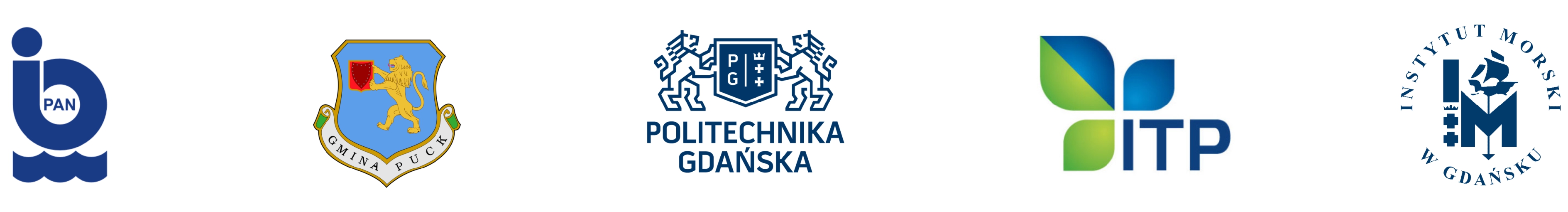 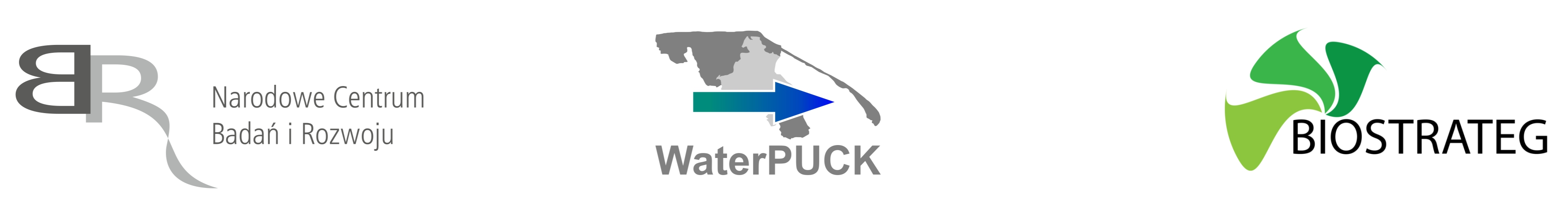 GLEBA
Działka 12-129
Ziemniaki
Fungicyd - Flupikolid
11.07.2018    0,15 mg kg-1
Fungicyd - Difenoksykonazol
11.07.2018    0,2 mg kg-1
Herbicyd – Glifosat / AMPA
WODA Z ROWÓW
11.07.2018   AMPA   0,069 mg kg-1
Fungicyd – Flupikolid
13.07.2018    0,37 µg dm-3
25.08.2018    0,36 µg dm-3
POTOK BŁĄDZIKOWSKI
Herbicyd - Diflufenican
Herbicyd – Metazachlor
25.08.2018    0,o37 µg dm-3
20.07.2018    0,13 µg dm-3
Herbicyd – Glifosat / AMPA
25.08.2018   Glifosat  20 µg dm-3
25.08.2018   AMPA  3,5 µg dm-3
GIZDEPKA
<LOQ
Zatoka Pucka
<LOQ
XIII Konferencja „Chemia, geochemia i ochrona środowiska morskiego”
 Sopot, 19.10.2018 r.
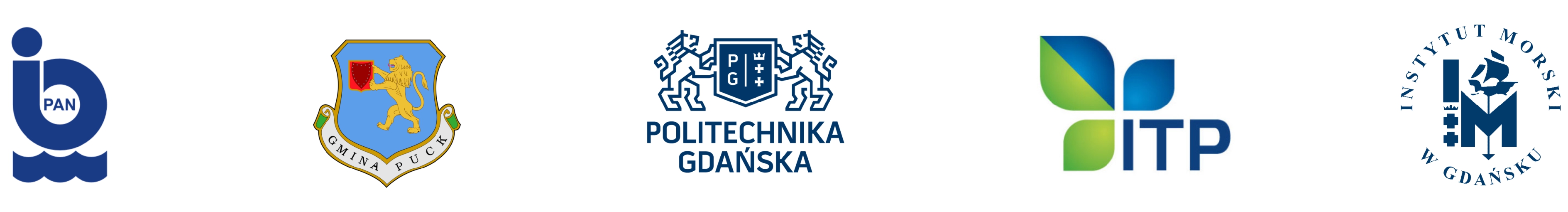 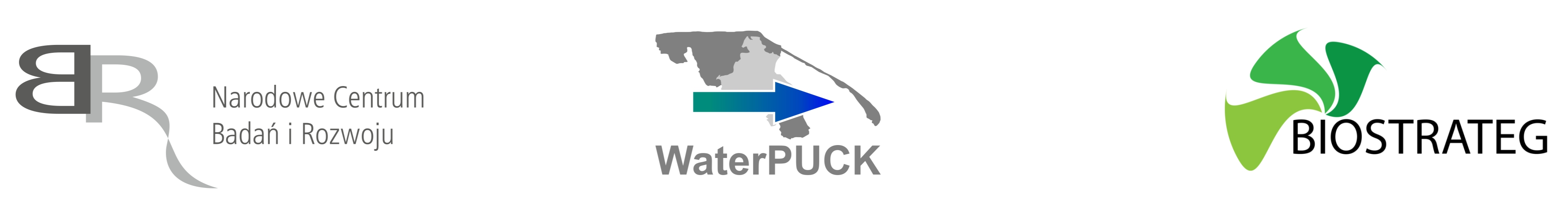 GLEBA
05.04.2018    Chloropiryfos etyl.  0,093 mg kg-1
22.06.2018    Antrachinon  0,18  mg kg-1
	    Chloropiryfos etyl.  0,015  mg kg-1
11.07.2018     Antrachinon  0,23  mg kg-1
	    Chloropiryfos etyl.  0,015  mg kg-1
Działka 19-44
Pszenica ozima
Herbicyd – Glifosat / AMPA
05.04.2018    AMPA   0,11 mg kg-1 
22.06.2018    Glifosat  0,28  mg kg-1 
                           AMPA   0,34 mg kg-1
11.07.2018     Glifosat 0,05  mg kg-1 
	     AMPA   0,26 mg kg-1
WODA Z ROWÓW
22.06.2018       Boskalid  0,15µg dm-3
                  Dimetachlor  0,13 µg dm-3
             Epoksykonazol  0,17 µg dm-3
          Metazachlor          0,12 µg dm-3
POTOK BŁĄDZIKOWSKI
Herbicyd - Diflufenican
25.08.2018    Boskalid  0,045 µg dm-3
                   Diflufenican  0,049 µg dm-3
             Epoksykonazol  0,045 µg dm-3
          Metazachlor             2,00 µg dm-3
20.07.2018    0,13 µg dm-3
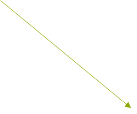 Herbicyd – Glifosat / AMPA
25.08.2018    0,17  µg dm-3
Zatoka Pucka
<LOQ
XIII Konferencja „Chemia, geochemia i ochrona środowisk morskiego
 Sopot, 19.10.2018 r.
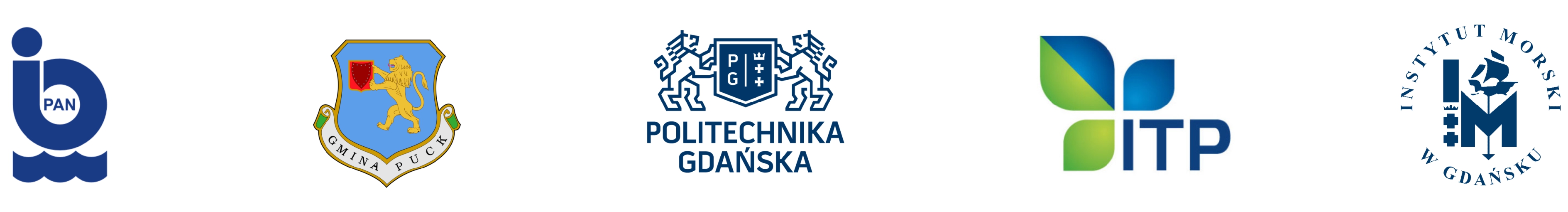 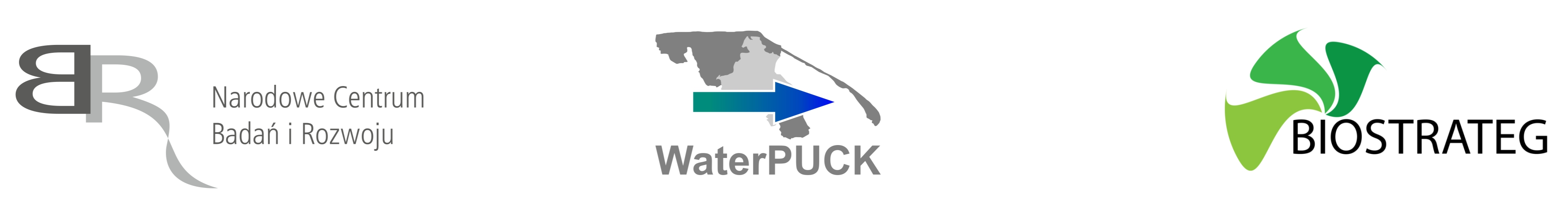 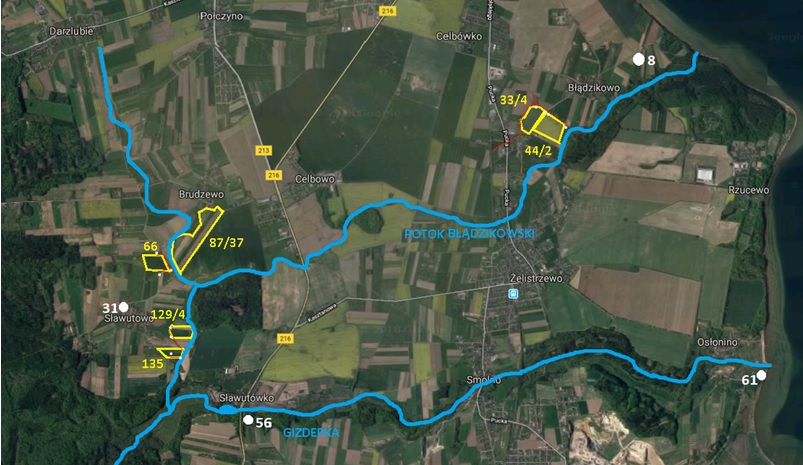 21.08.2018 
Glifosat
<0,02 µg dm-3
AMPA
<0,02 µg dm-3
21.08.2018 
Glifosat
<0,02 µg dm-3
AMPA
<0,02 µg dm-3
21.08.2018 
Glifosat
0,021 µg dm-3
AMPA
<0,02 µg dm-3
21.08.2018 
Glifosat
<0,02 µg dm-3
AMPA
0,11 µg dm-3
XIII Konferencja „Chemia, geochemia i ochrona środowiska morskiego”
 Sopot, 19.10.2018 r.
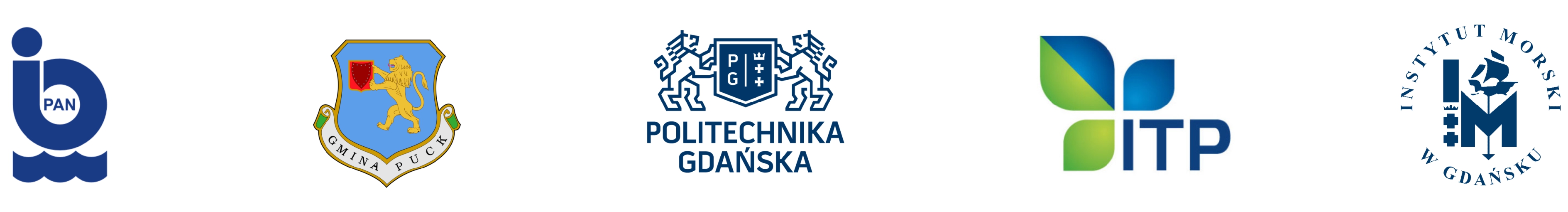 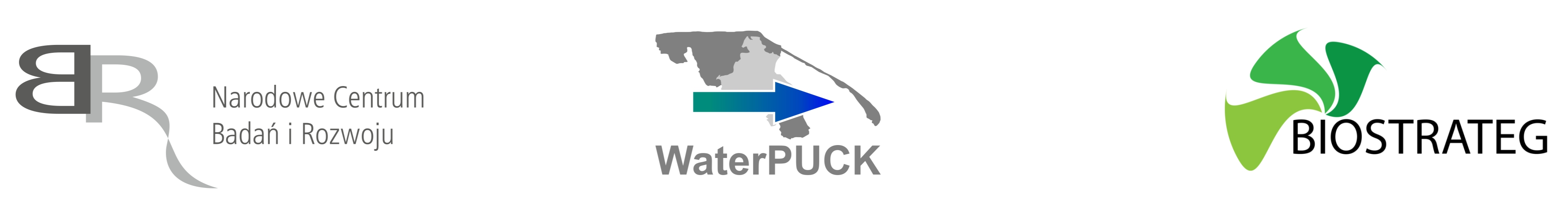 Podsumowanie
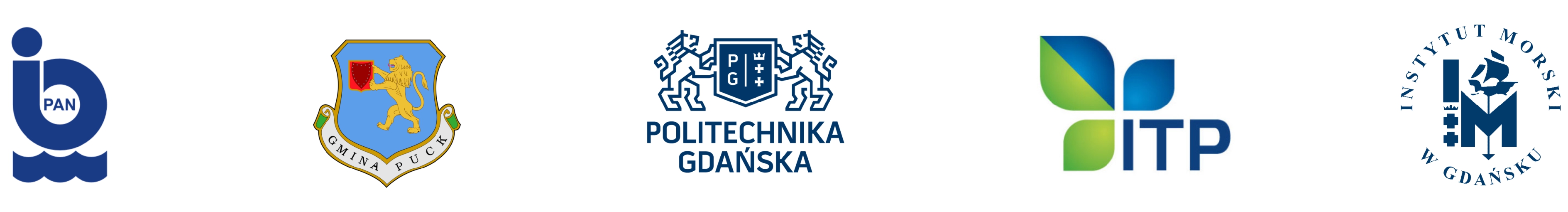 Sopot, 19.10.2018 r.
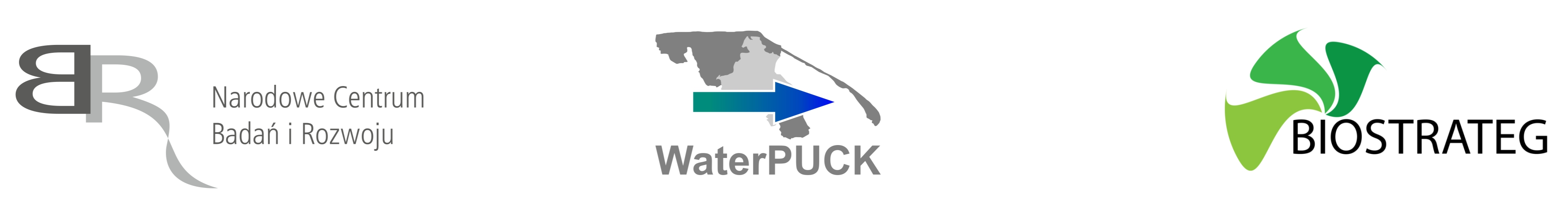 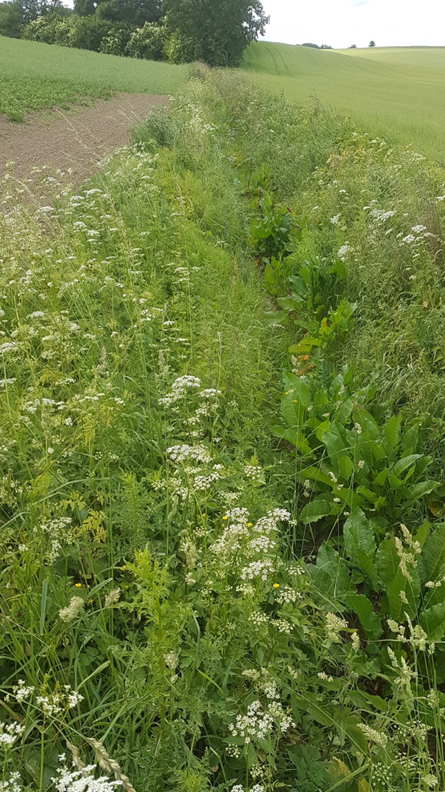 Tworzona jest baza danych
Na podstawie uzyskanych wyników będzie  utworzony kalkulator:
CalcGosPuck


Artykuły opisujące strukturę serwisu WaterPUCK
Dzierzbicka-Głowacka L., M. Janecki, D. Dybowski, B. Szymczycha, H. Obarska-Pempkowiak, E. Wojciechowska, P. Zima, S. Pietrzak, G. Pazikowska-Sapota, B. Jaworska- Szulc, A. Nowicki, Ż. Kłostowska, A. Szymkiewicz, K. Galer-Tatarowicz, M. Wichorowski, M. Białoskórski, T. Puszkarczuk. 2019. A new approach for investigating the impact of pesticides and nutrient flux from agricultural holdings and land-use structures on the coastal waters of the Baltic Sea. Polish Journal of Environmental Studiem Vol. 29, No 5, 2019. DOI: 10.15244/pjoes/92524 (in press) 


Dzierzbicka-Glowacka L., Janecki M., Szymczycha B., Dybowski D., Nowicki A., Kłostowska Ż., Obarska-Pempkowiak H., Zima P., Jaworska-Szulc B., Jakacki J., Szymkiewicz A., Pietrzak S., Pazikowska-Sapota G., Wojciechowska E., Dembska G., Wichorowski M., Białoskórski M., Puszkarczuk T. 2018. Integrated information and prediction Web Service WaterPUCK General concept. MATEC Web of Conferences 210, 02011 (2018)CSCC 2018 (https://doi.org/10.1051/matecconf/201821002011) 

www.waterpuck.pl
XIII Konferencja „Chemia, geochemia i ochrona środowiska morskiego”
 Sopot, 19.10.2018 r.
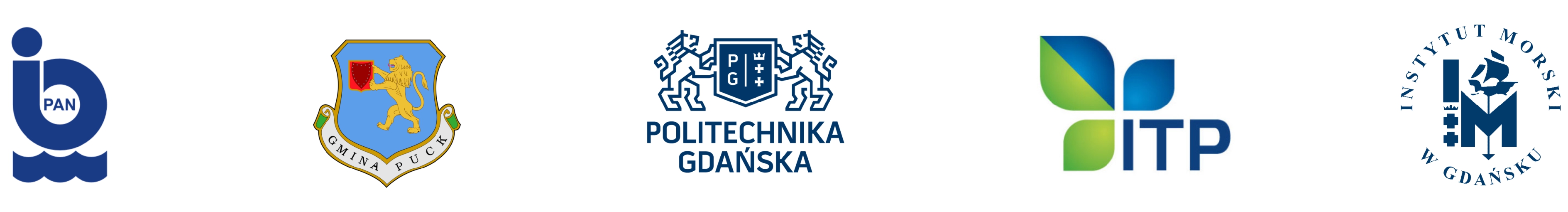 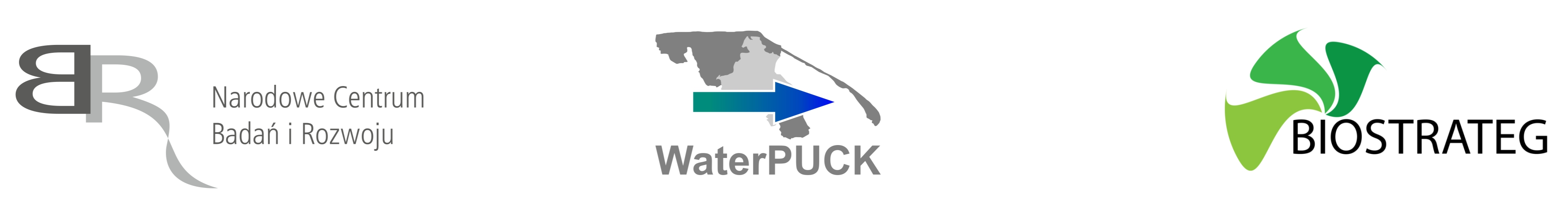 Dziękuję za uwagę
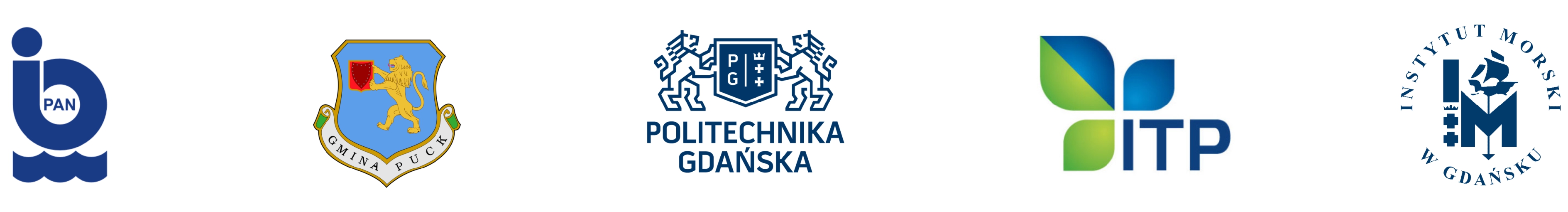 Sopot, 19.10.2018 r.